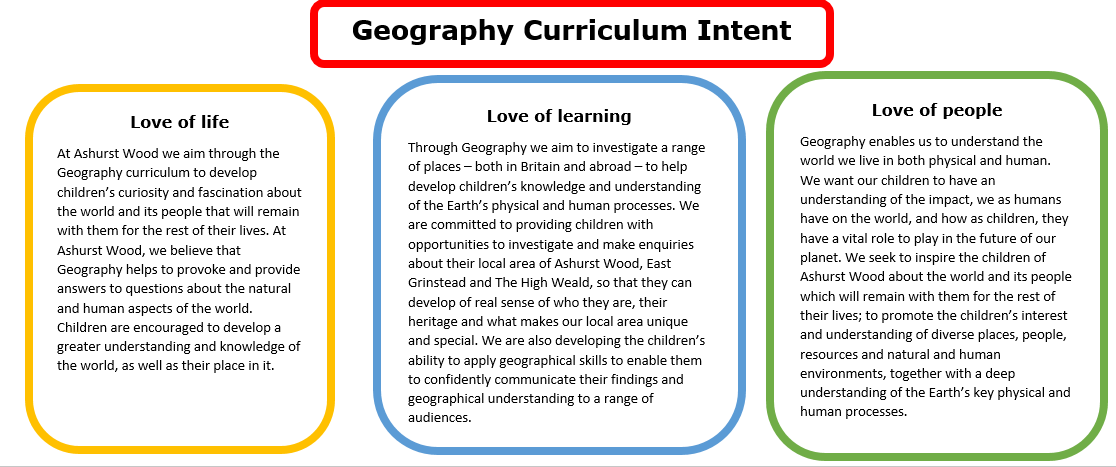 Essential Characteristics

An excellent knowledge of where places are and what they are like.
An excellent understanding of the ways in which places are interdependent and interconnected and how much human and physical environments are interrelated.
An extensive base of geographical knowledge and vocabulary.
Fluency in complex, geographical enquiry and the ability to apply questioning skills and use effective analytical and presentational techniques.
The ability to reach clear conclusions and develop a reasoned argument to explain findings.
Significant levels of originality, imagination or creativity as shown in interpretations and representations of the subject matter.
Highly developed and frequently utilised fieldwork and other geographical skills and techniques.
A passion for and commitment to the subject, and a real sense of curiosity to find out about the world and the people who live there.
The ability to express well-balanced opinions, rooted in very good knowledge and understanding about current and contemporary issues in society and the environment.
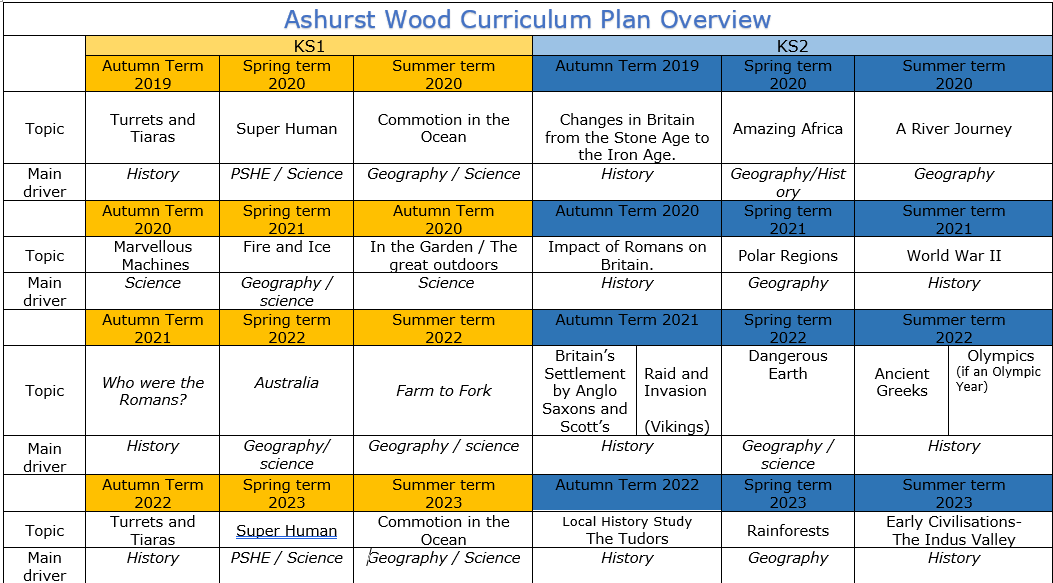 Commotion in the Ocean

Geography / Science
Amazing Africa
Geography / History
A river journey
Geography
Fire & Ice
Geography / Science
Polar Regions
Geography
Farm to Fork
Geography / Science
Dangerous Earth
Geography / science
Australia 

Geography / Science
Commotion in the Ocean
Geography / Science
Rainforests
Geography
https://www.arthurbugler.com/uploads/Curriculum/Autumn%202%20Planning/Y6%20Frozen%20Kingdom.pdf
KS 2
GEOGRAPHY TEACHING AND LEARNING AT ASHURST WOOD
Our topic planning is designed so that  some topics are Geography led and the key knowledge and skills are captured in the planning and knowledge organisers. Other topics may contain geographical knowledge in addition to the main driver. All children in KS1 will study the same topic and so expectations will be different for a YR Y1 and a Y2 child. For this reason and to ensure that there is no ceiling placed on a child’s learning we have identified outcomes for all children Must (End of Y4) Should (end of Y6) Could a rich and deep understanding.
GEOGRAPHY
At Ashurst Wood
Rain Forests
What will children Know by the end of this topic ?
SHOULD
Identify the impact the humans have on the rainforest and the impact that the Rain forest has on humans. 
Identify and name topographical features and land use patterns – and how these have changed over time. 
Name and locate the countries of North and South America and identify their main physical and human characteristics.
Describe how locations around the world are changing and explain some of the reasons for change.
locate the world’s countries, using maps to focus on Europe (including the location of Russia) and North and South America, concentrating on their environmental regions, key physical and human characteristics, countries, and major cities 
identify the position and significance of latitude, longitude, Equator, Northern Hemisphere, Southern Hemisphere, the Tropics of Cancer and Capricorn, Arctic and Antarctic Circle, the Prime/Greenwich Meridian and time zones (including day and night)
understand geographical similarities and differences through the study of human and physical geography of a region of the United Kingdom, a region South America

describe and understand key aspects of:
physical geography, including: climate zones, biomes and vegetation belts, rivers, mountains, 
human geography, including: types of settlement and land use, economic activity including trade links, and the distribution of natural resources including energy, food, minerals and water
MUST
Use maps, atlases, globes and digital/computer mapping to describe features of rain forests. 
Use a range of resources to identify the key physical and human features of a rainforest.
Name and locate the Equator, Northern Hemisphere, Southern Hemisphere, the Tropics of Cancer and Capricorn, Arctic and Antarctic Circle and date time zones. Describe some of the characteristics of these geographical areas.
Use maps, atlases and globes to locate the rain forests of the world and their relationship to the equator. 
Explain how land use is impacting the rain forests.
Enrichment
Forest Schools 
Sponsor an area of the rain forest.
SKILLS
Ask and answer geographical questions about the physical and human characteristics of the rain forest.
Explain own views about the Rain Forest Locations , giving reasons. 
Explain their views about the rainforest and give reasons why (Deforestation) 
Explain how land use is impacting the rain forests.
SKILLS
Collect and analyse statistics and other information to draw conclusions about the rain forests.
Use a range of geographical resources to give and form opinions of the characteristics of a Rainforest.
Explain why rainforests are found near the equator
COULD
Collect and analyse statistics and other information to draw conclusions about the rain forests. From this debate for or against  deforestation.
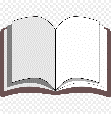 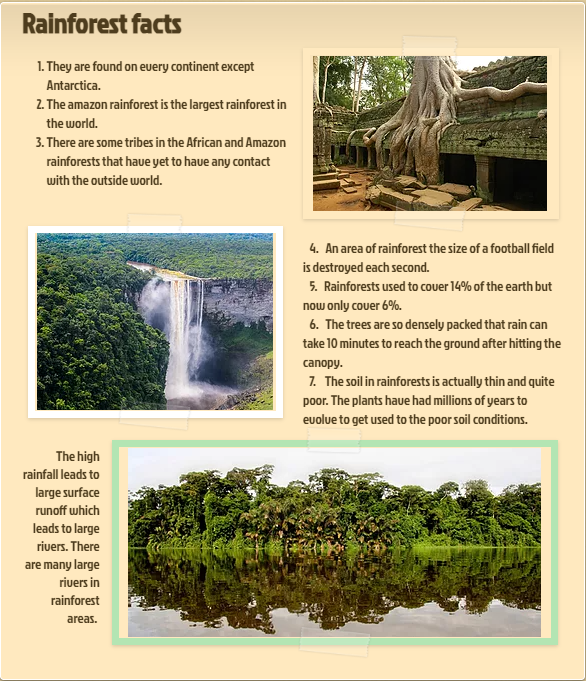 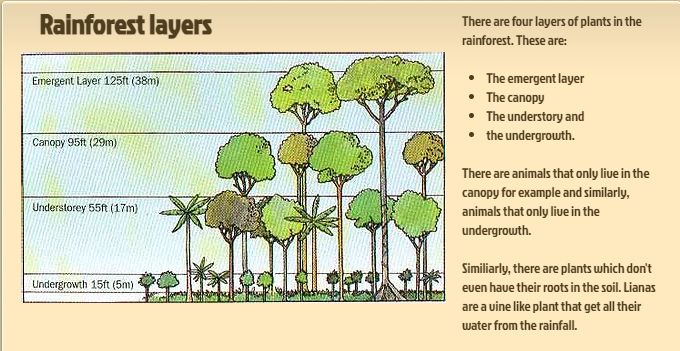 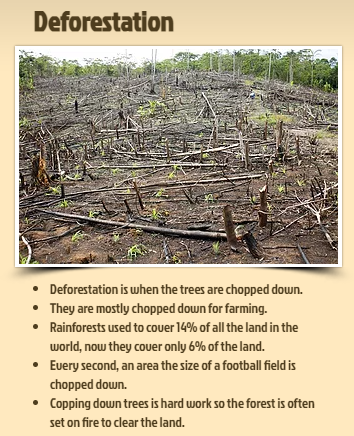 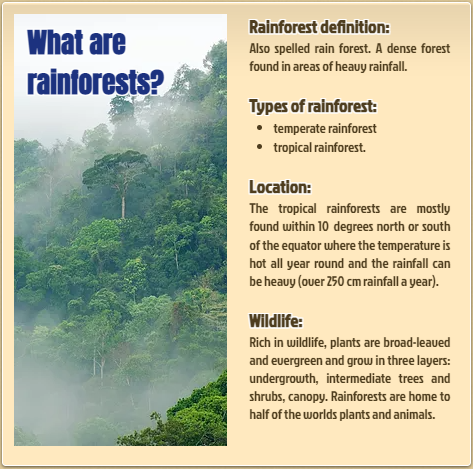 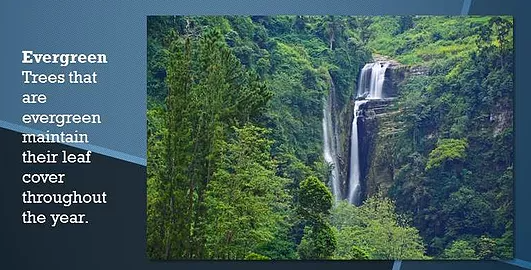 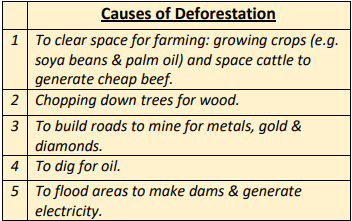 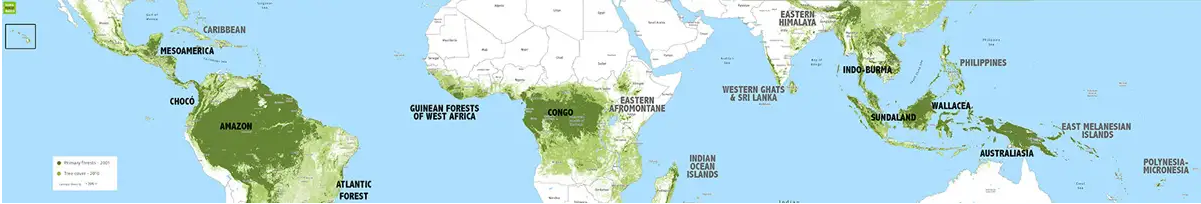 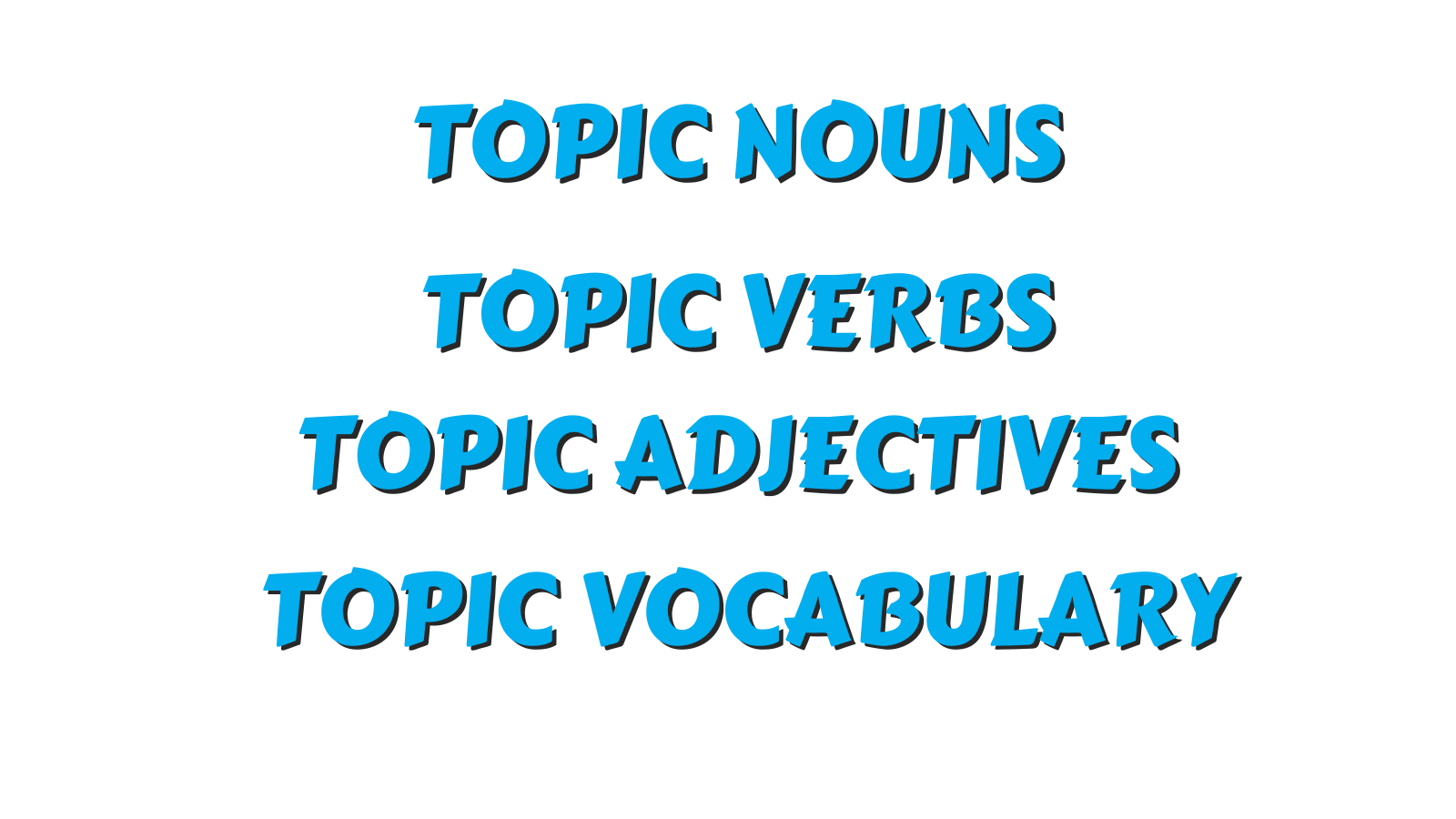 Vocabulary Ninja believes that words can unlock the doors to a whole new world of understanding. Taking the time to unpick, discuss and understand the meaning of a word is guaranteed to excite and engage your learners! Combining exciting vocabulary with an enthralling topic, it’s main characters and most historic events. Not only focusing on typical noun topic vocabulary, but exploring all other word classes that can bring a topic to life! Words carefully selected to enhance understanding and subsequently children’s reading and writing.
Page 10 - NINJA CERTIFICATES.
Celebrate success! Ninja style.
Page 11 and 12 - VOCAB TEACHING TECHNIQUES.
How to make this pack have impact!
Page 13 - DISPLAY SLIPS
Print, write on, display, discuss, use!
Page 3 –  RAINFOREST TO REMEMBER.
Vocabulary lists, great for writing!
Page 4 -  RAINFOREST NOUNS.
A selection of GPP nouns.
Page 5 - RAINFOREST VERBS.
Being, doing, having verbs!#DoIt!
Page 6 – RAINFOREST ADJECTIVES.
Describe away with these beauties!
Page 7 and 15 - SYNONYM ALLEY.
Match the up levelled meaning.
Page 8 - VOCABULARY LABORATORY.
Explore definitions, rehearse and explore.
Page 9 - ENTHRALLING ETYMOLOGY.
Where did it come from? No way! Really?
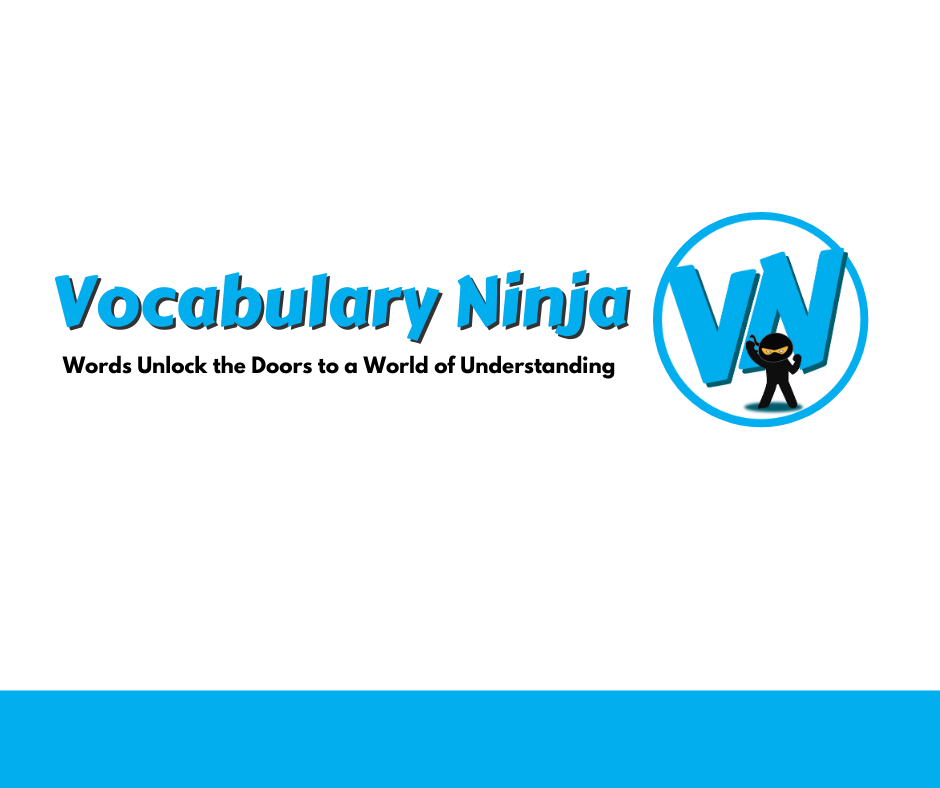 2
© Vocabulary Ninja Ltd 2021
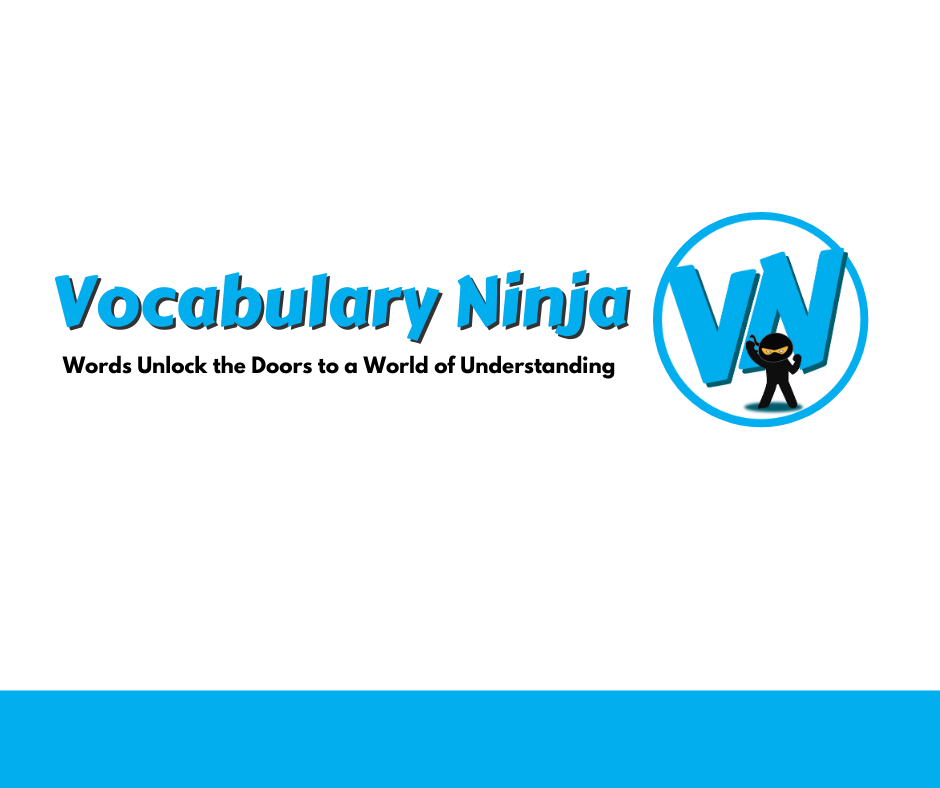 3
© Vocabulary Ninja Ltd 2021
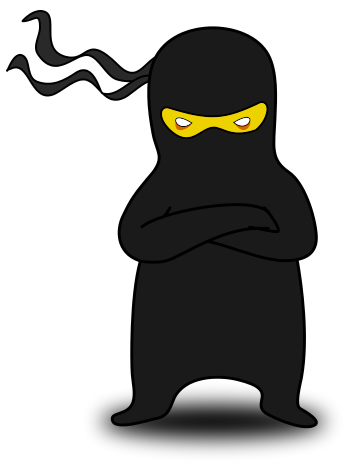 Vocabulary Ninja Grammar Focus: Discuss proper, common, abstract and collective nouns. Which features are needed for proper nouns? Can you identify any below?
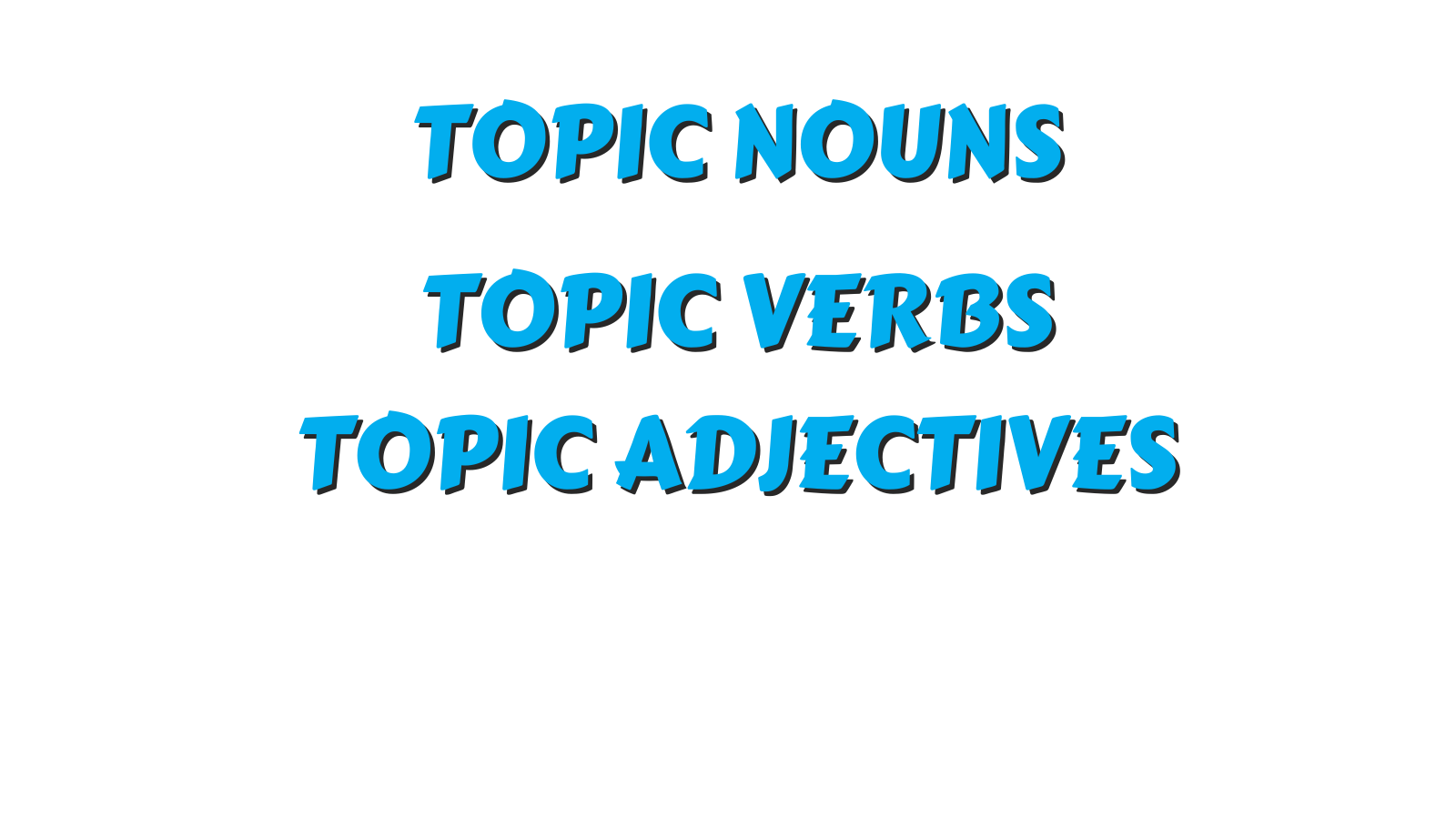 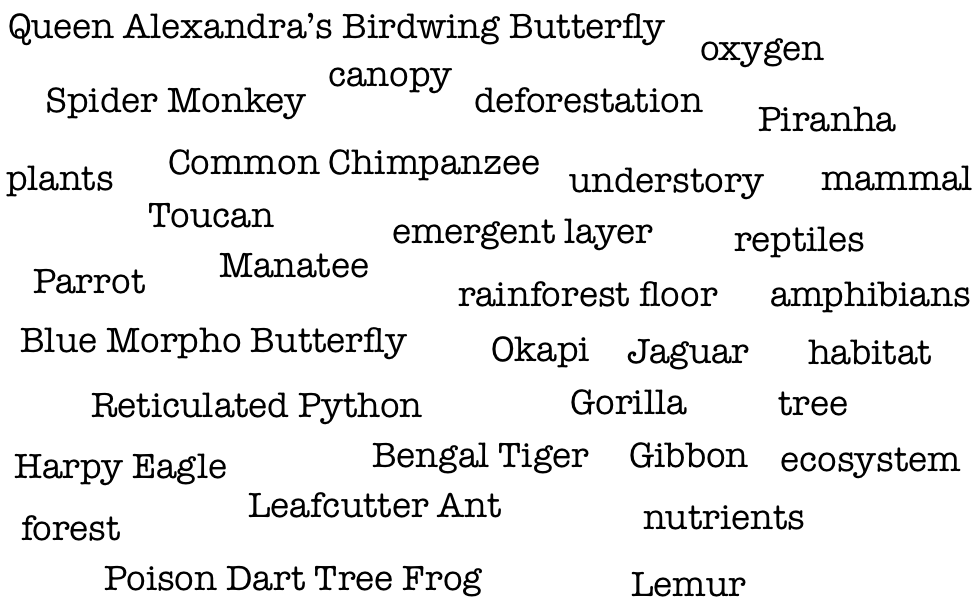 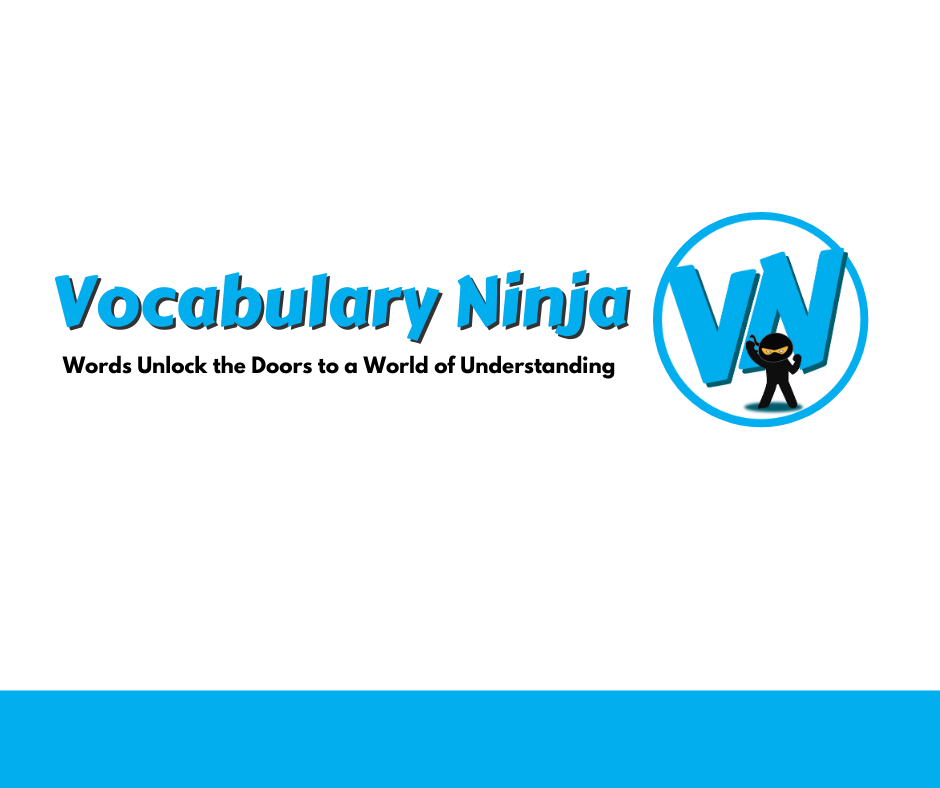 4
© Vocabulary Ninja Ltd 2021
Remember: Depending on how you use these words, they may not act as verbs, but as another word class.
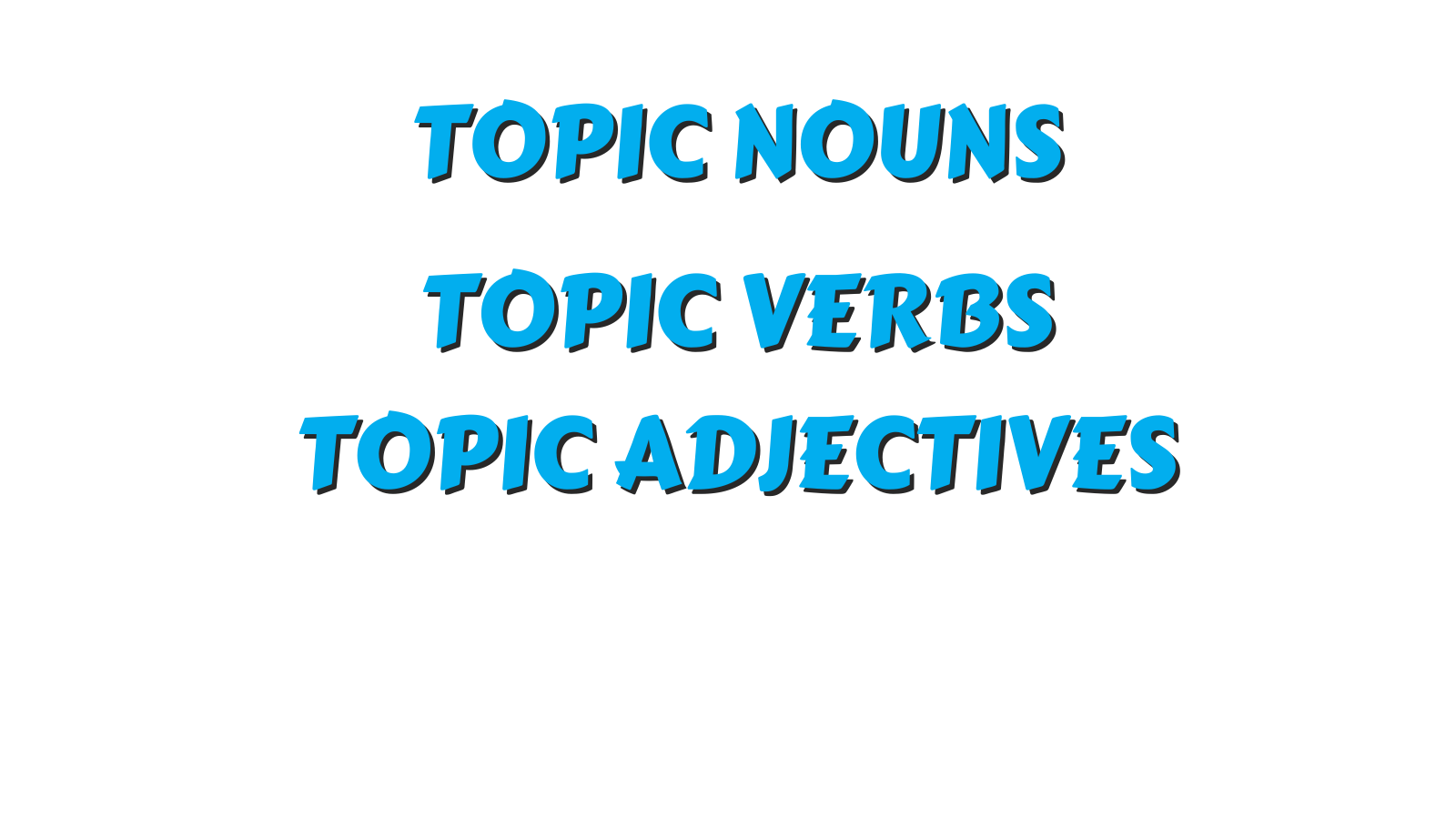 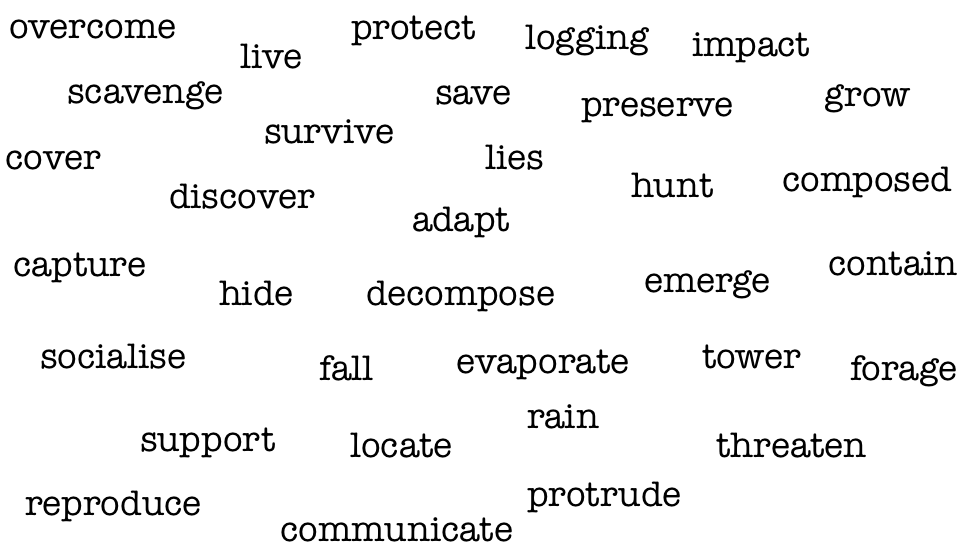 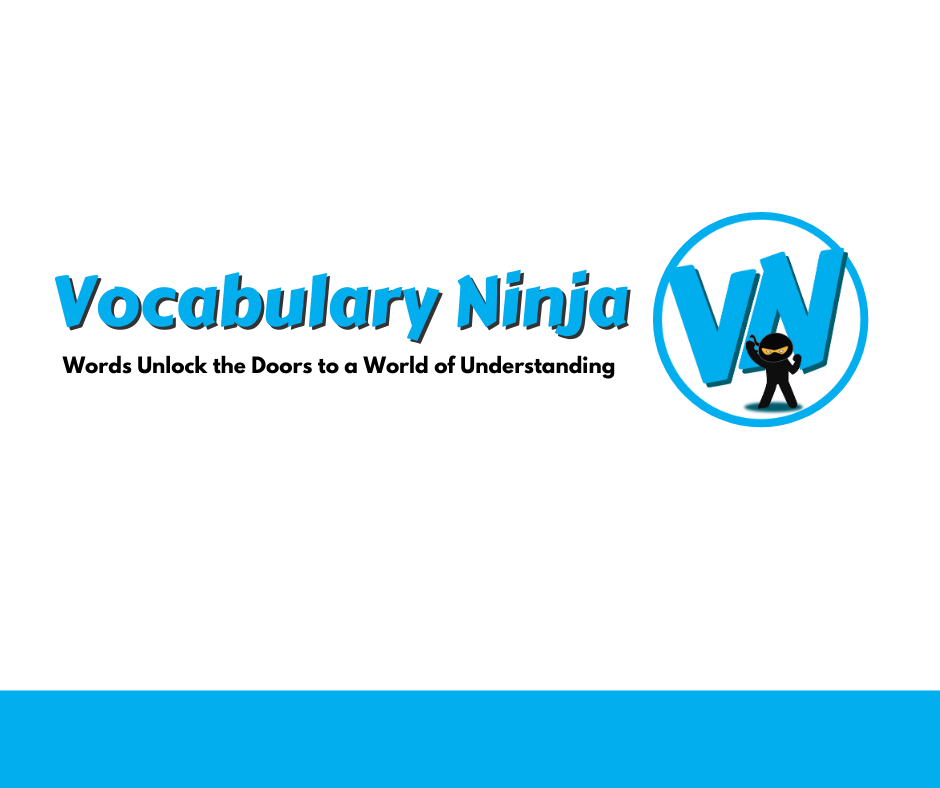 5
© Vocabulary Ninja Ltd 2021
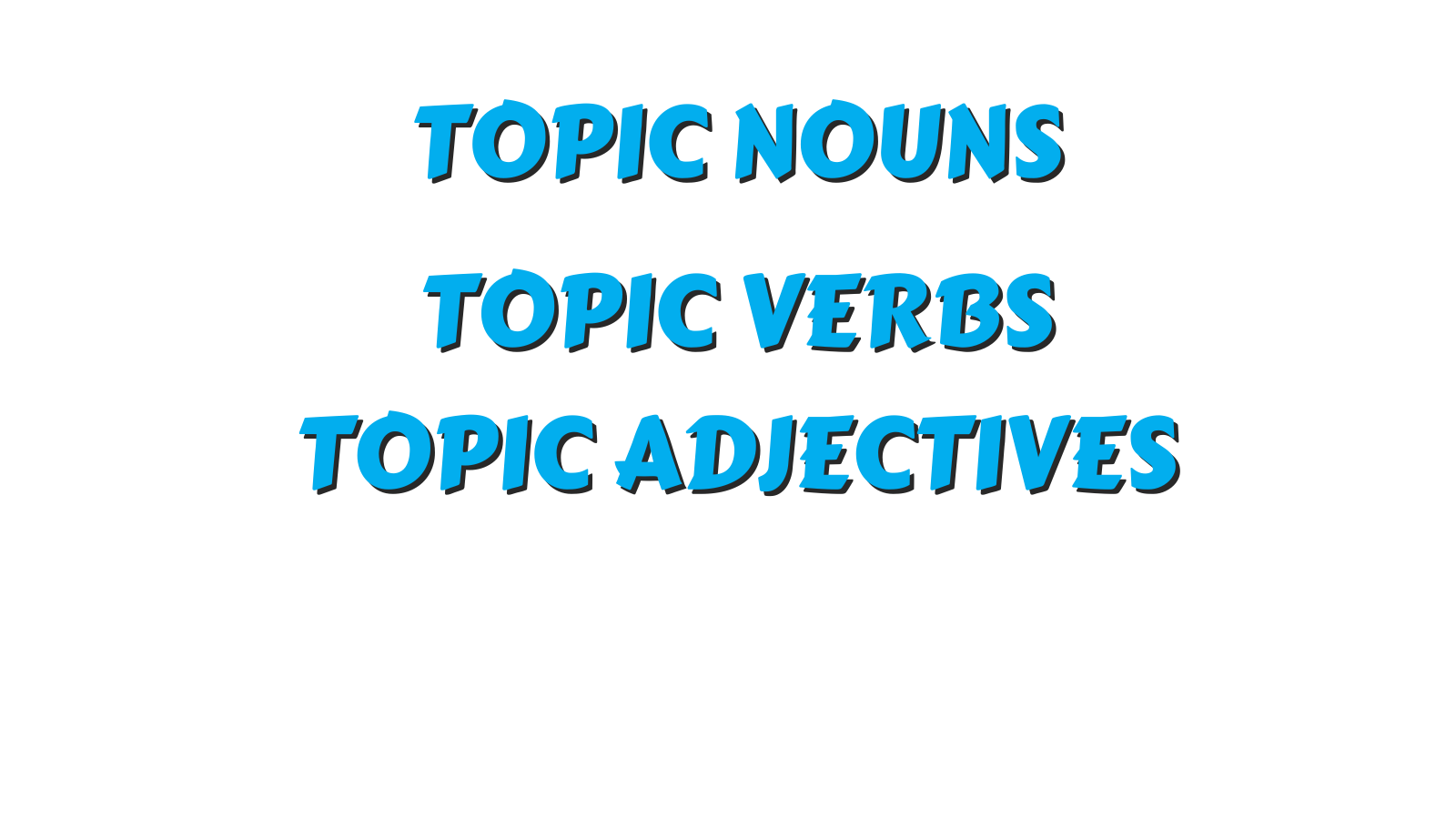 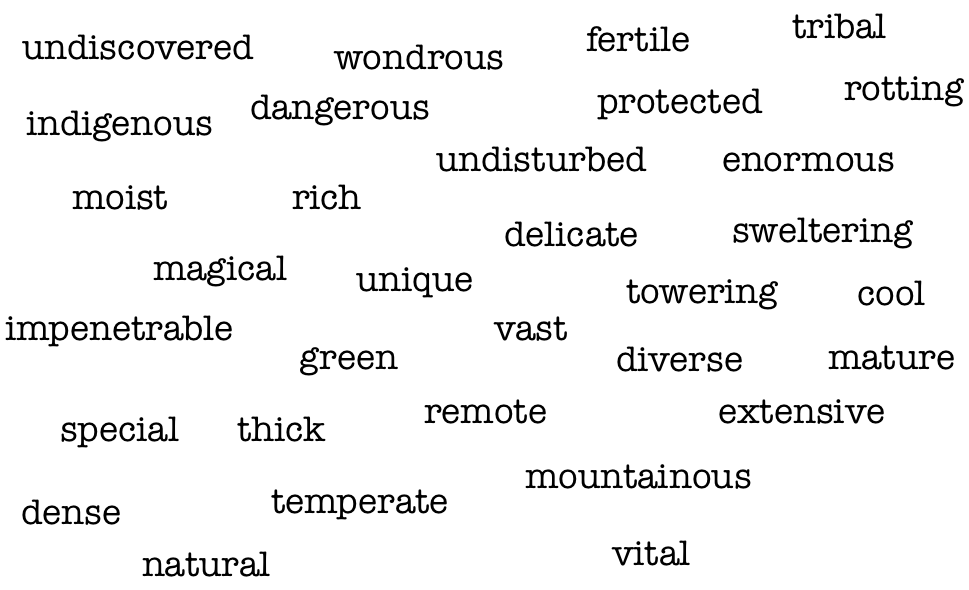 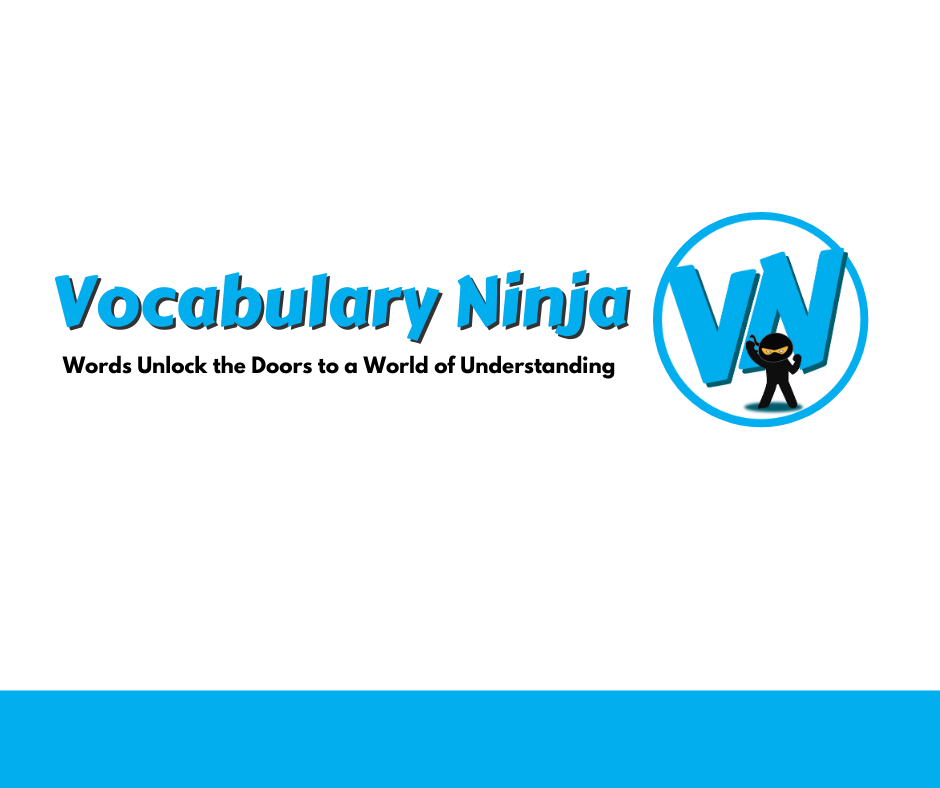 6
© Vocabulary Ninja Ltd 2021
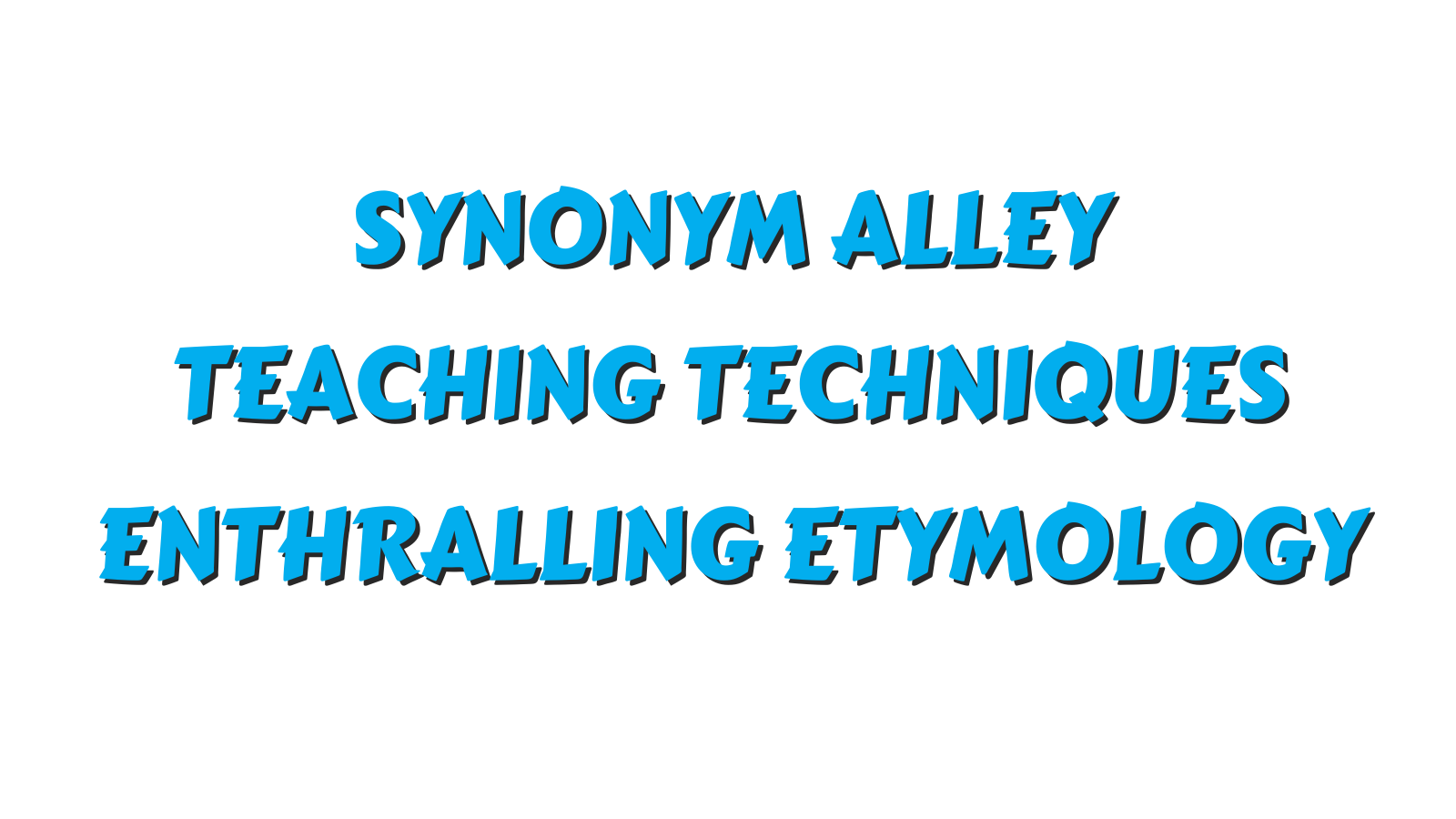 3 sets with space to create
your own.
Draw a line from the words on the left to its synonym on the right.
save
reside
stalk
thick
live
rescue
hunt
substantial
moist
humid
conceal
hide
plummet
fall
immeasurable
vast
flourish
grow
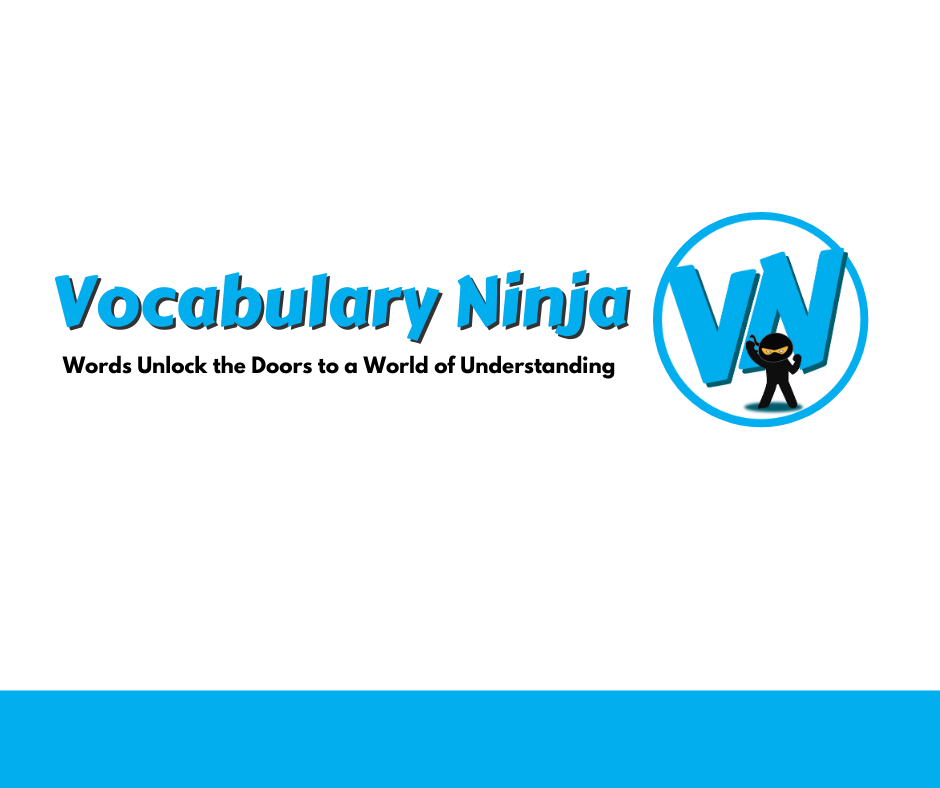 7
© Vocabulary Ninja Ltd 2021
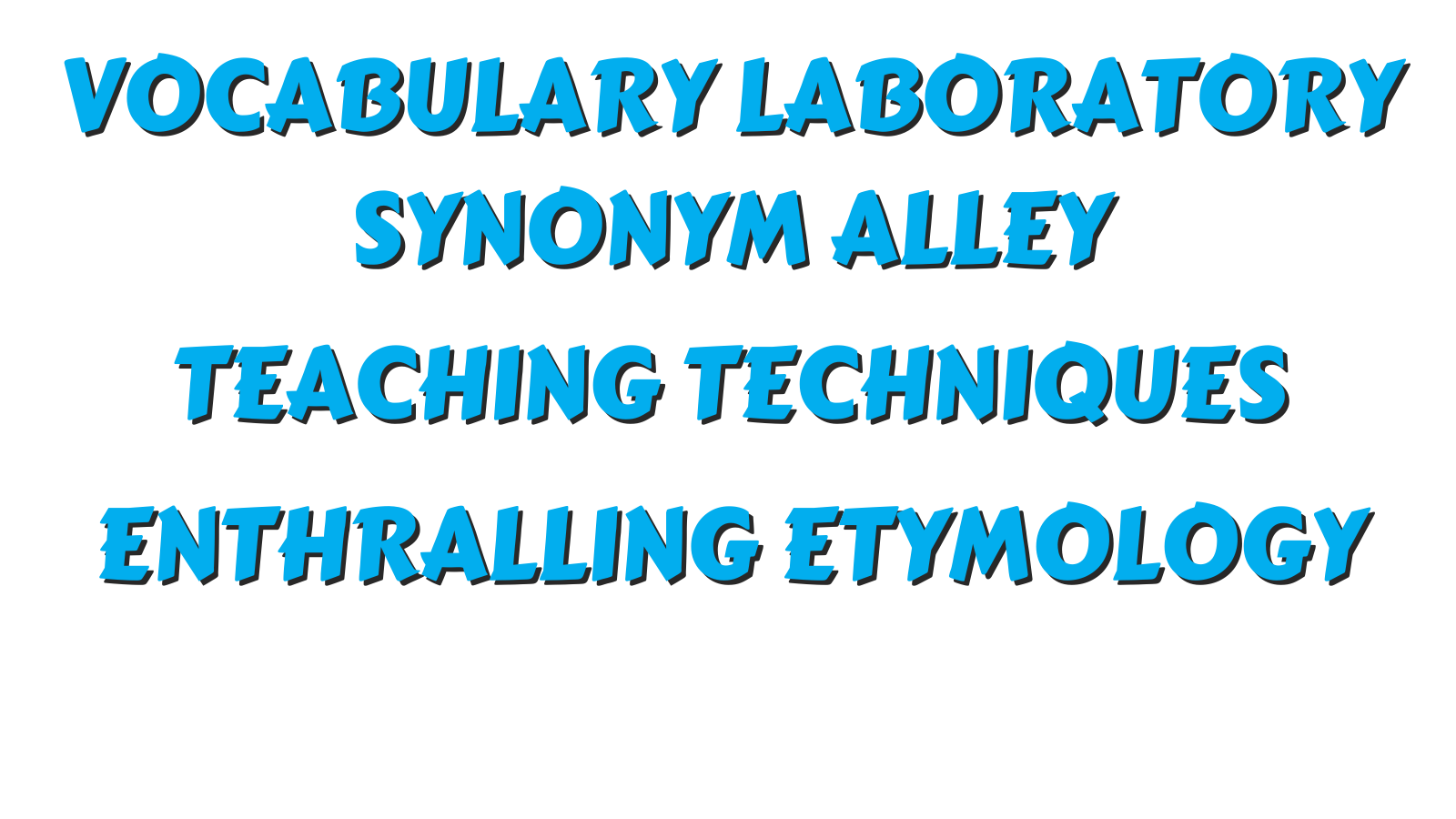 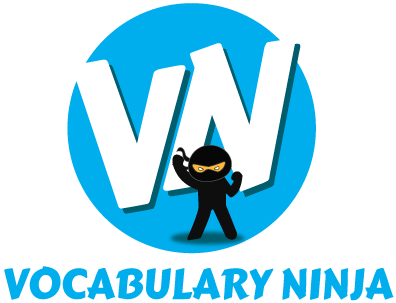 Describe / Definition:
Use it in a sentence (add picture too):
Focus Word (write below):
Word Class:
Draw your sentence:
© Vocabulary Ninja Ltd 2021
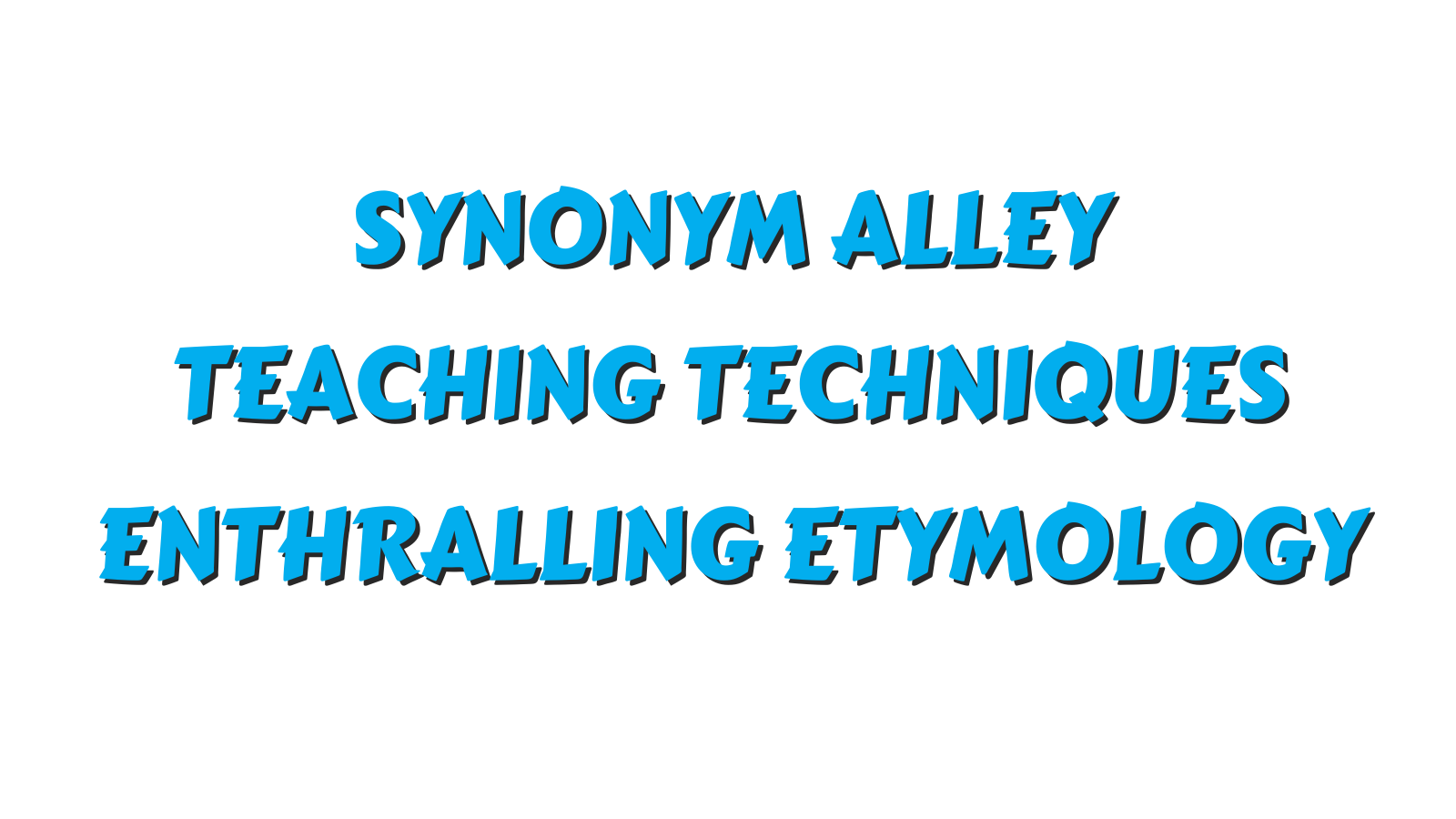 The Enthralling Etymology section of Vocabulary Ninja resource packs selects specific words with interesting heritage. Understanding how and why words are what they are today!
Red-Eyed Tree Frog -Agalychnis callidryas (red-eyed tree frog) is native to rainforests where it ranges from Mexico, through Central America, to Colombia. It is sometimes kept in captivity. The specific name of the red-eyed tree frog, A. callidryas, comes from Greek words “kalos” (beautiful) and “dryas” (a tree or wood nymph). The Greeks certainly knew beautiful when they saw it!
orangutan -1690s, from Dutch orang utan, literally "man of the woods," from orang "man" + utan, hutan "forest, wild." It is possible that the word originally was used by town-dwellers on Java to describe savage forest tribes of the Sunda Islands and that Europeans misunderstood it to mean the ape.
lemur - The lemur received its name from Latin. In Roman mythology, the plural ‘lemures’  was used to describe the spirits of the departed. Their name is a reference to their spectre-like face.
ecosystem - Etymologically the word ecosystem derives from the Greek oikos, meaning "home," and systema, or "system."
9
© Vocabulary Ninja Ltd 2021
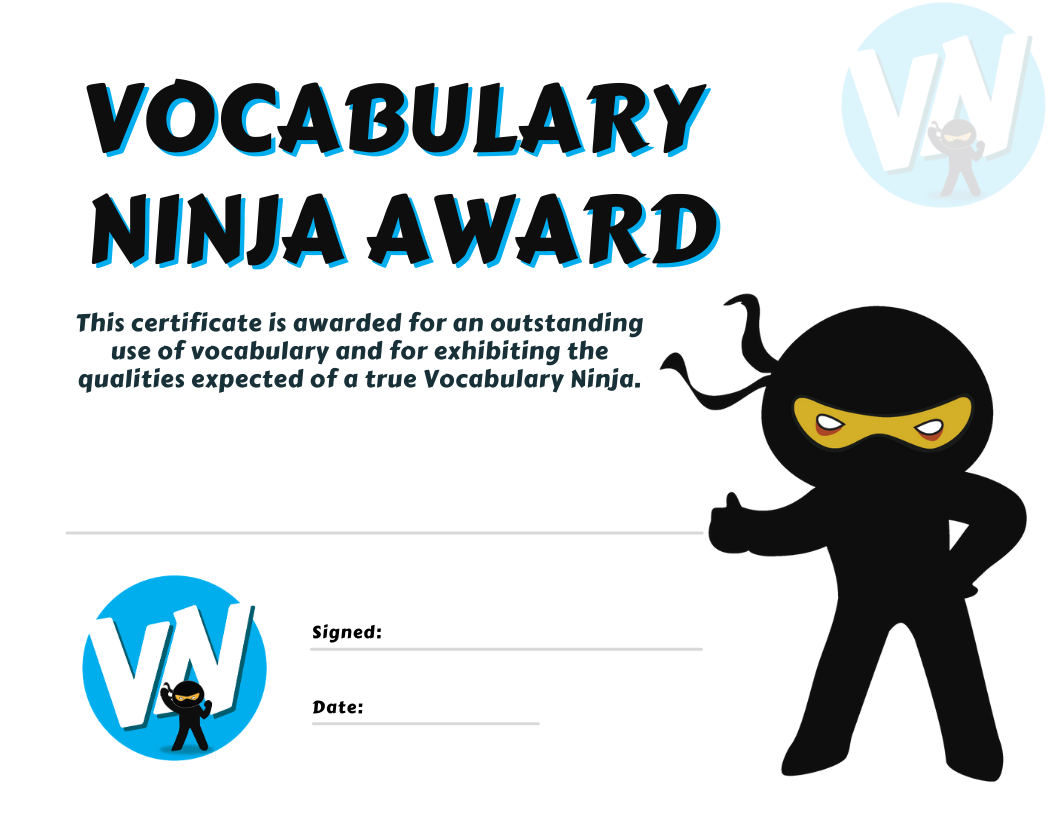 Vocabulary Ninja
Signed
Date
This little ninja has shown unrivalled levels of commitment, guile and creativity in their use of vocabulary! Vocabulary used in discussion, writing, reading and everyday life. They are a true vocabulary ninja!
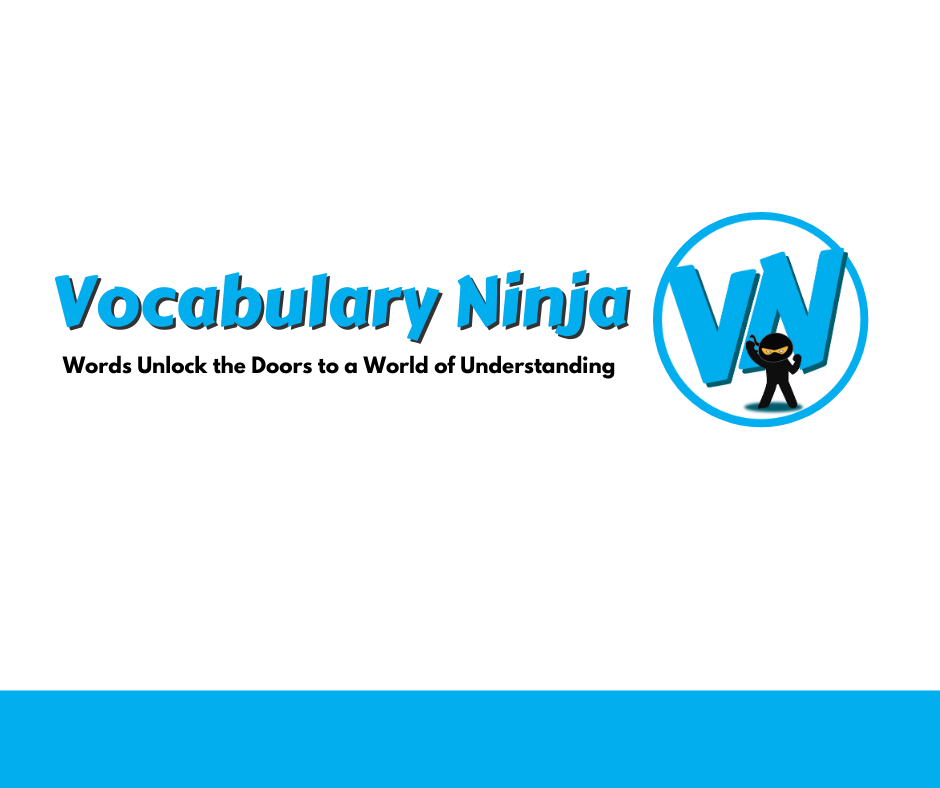 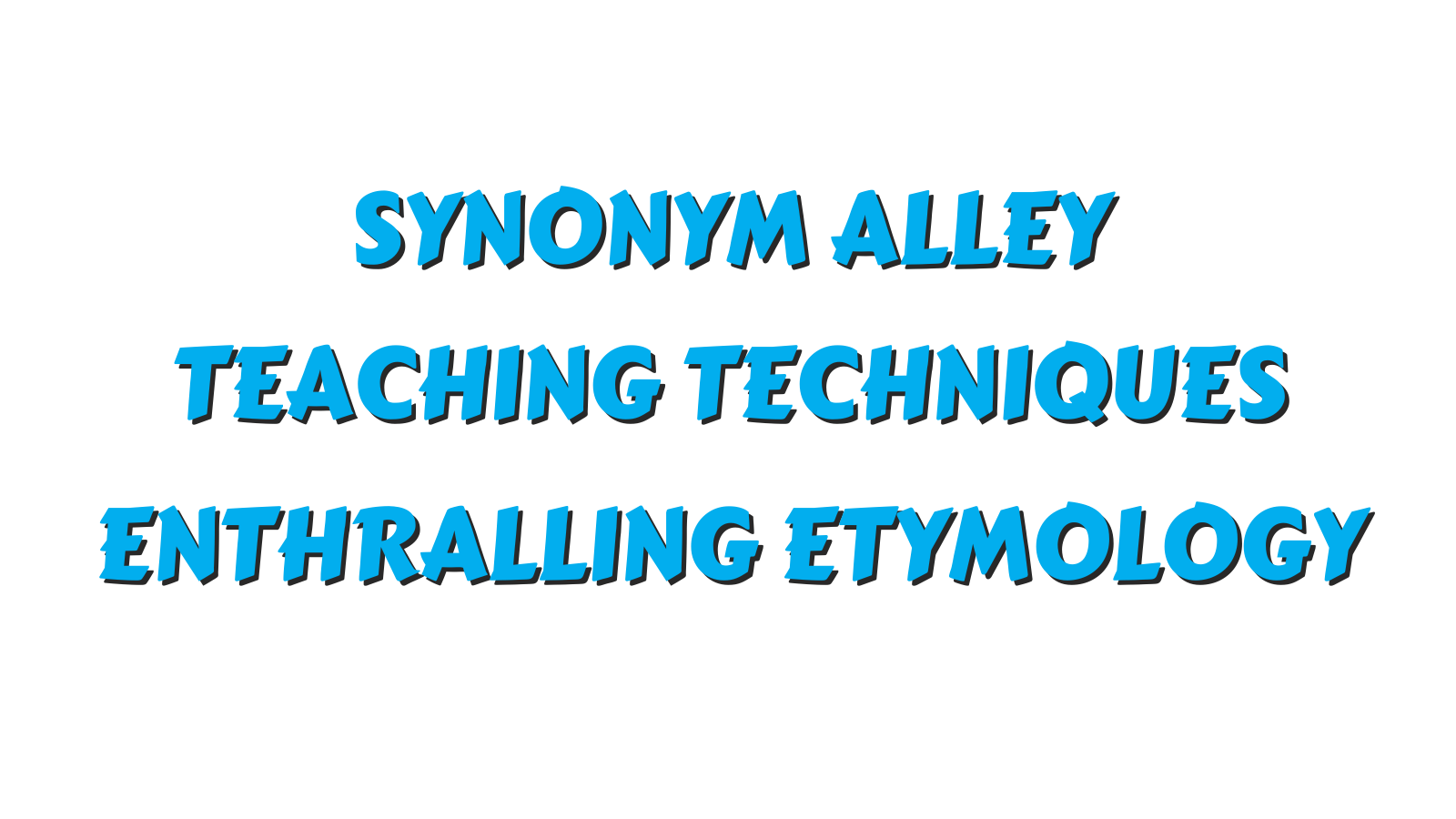 As the Ninja has alluded to earlier, these vocabulary resources need to be supported by direct teaching. Teaching where misconceptions can be addressed and the correct meaning, spelling and varied forms of each word can be discussed, modelled and shared.
ADJECTIVES - These words will take your pupil’s descriptive powers to a new level! You must teach them first, be selective and think carefully about what you are teaching and context - discuss why pupils think these words might have been chosen. Pupil’s subject knowledge will need to be secure to effectively use these words.
HELLO - A logical place to start with the word banks might be to identify which words the children already understand. If you are confident they can use a word with accuracy and control, then great! Let’s investigate the rest.
PEOPLE TO REMEMBER - This section could be used   in a variety of ways. Topic bookmarks, writing checklists, topic report writing aids, it’s really up to you. Each list of words have been carefully selected to help pupils create and enhance understanding of each specific area.
NOUNS, VERBS AND ADJECTIVES 
These resources could be used in an unlimited amount of ways. One specific way you might choose to unlock a specific word, is to use the Vocabulary Laboratory sheet on page 8. This activity is specifically designed to breakdown a pupil’s understanding of a single word!
NOUNS - This section provides nouns (words that identify people, groups, objects, places, emotions) associated with the topic. Great for reports or any type of writing linked to your topic. Dive deeper and discuss the type of nouns - proper, common, collective and abstract - Remember to ask WHY. Can you discover more?
SYNONYM ALLEY - Synonym Alley has been created to help explore topic vocabulary synonyms (words that share the same meaning). Simply draw a line from the word on the left to the right. The ninja has also provided a blank template on page 15 for you to create your own.
VERBS - This section provides verbs (being, doing and having type words) associated with the topic. Believe it or not, verbs are also amazing for describing, adjectives are great, but verbs rock! These words have been specifically selected to enhance pupil’s description. Remember to discuss verb forms, past, present, perfect, linking to subject verb agreements.
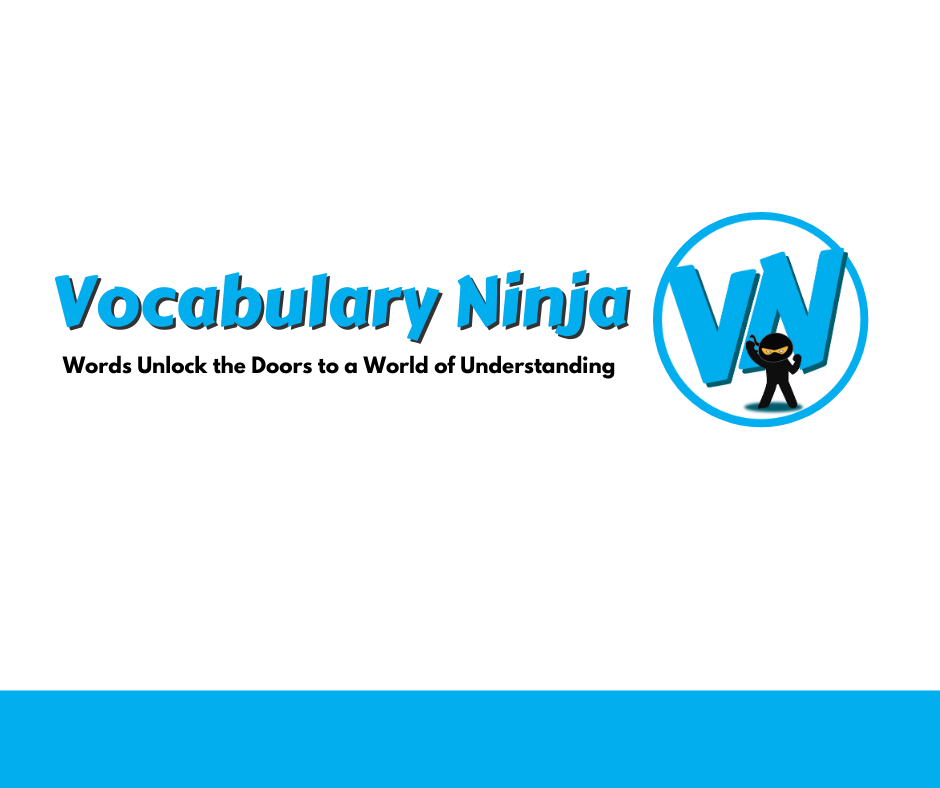 11
© Vocabulary Ninja Ltd 2021
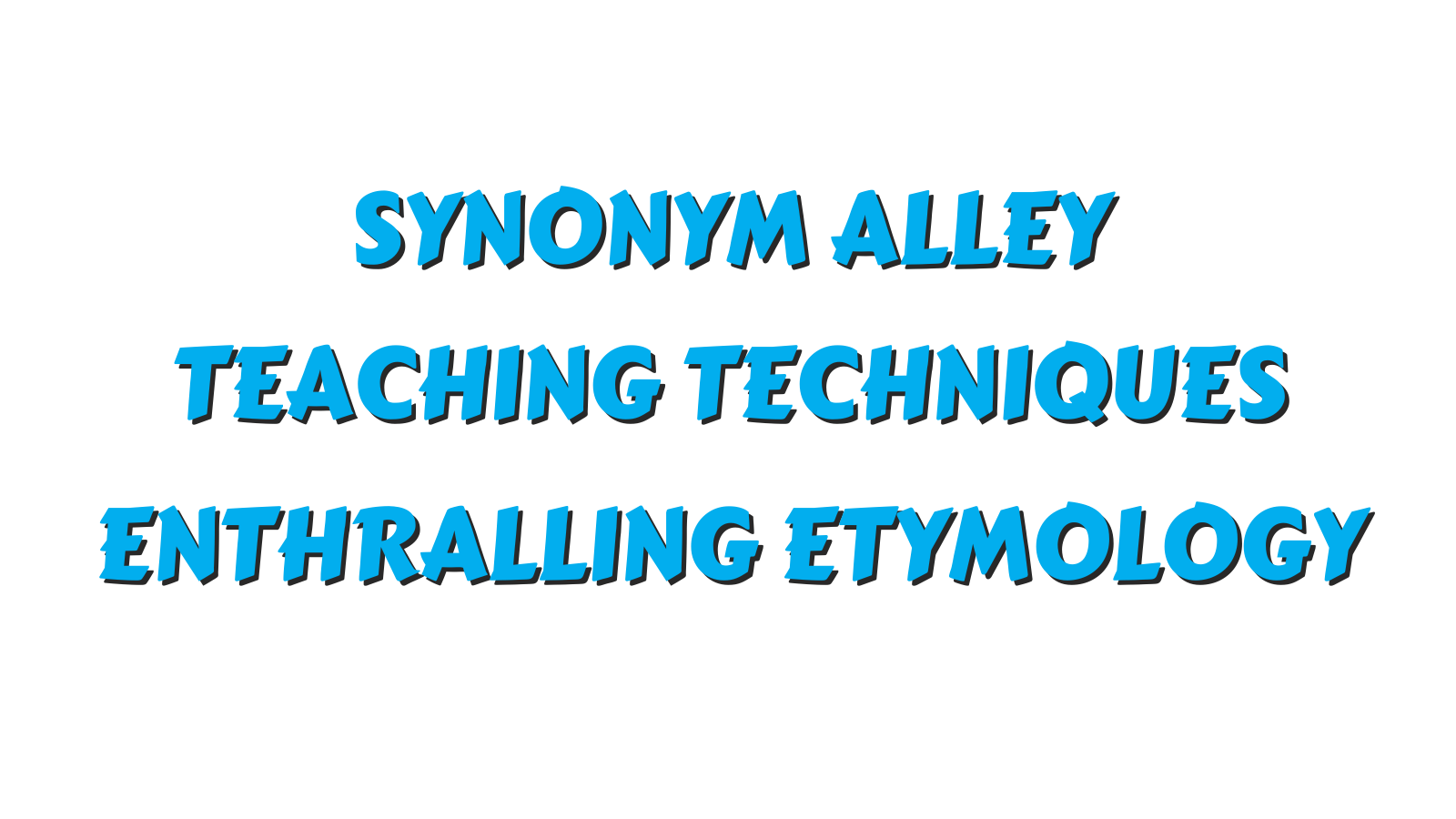 VOCABULARY LABORATORY - The Vocabulary Lab is a word technician’s dream. Like Frankenstein himself, words have many forms, pieces and meanings. The Vocabulary Laboratory is the perfect activity to operate on a word, dissect it and see exactly how it works! Preparation is key here, know what each word has to offer! Choose from the Ninja’s extensive banks or choose your own!
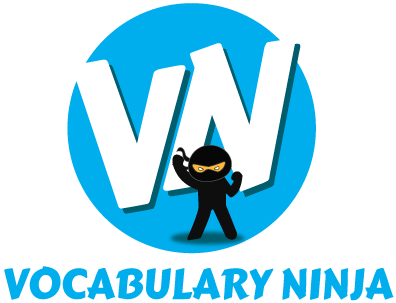 ENTHRALLING ETYMOLOGY - The Ninja loves discovering the history behind a word, some have fabulous stories behind them, whereas others are made up of several parts from Latin, Greek etc. The Ninja has painstakingly selected words that are sure to get your etymological whistle wet and hopefully excite pupils to discover the etymology of more words on their own.
LITTLE NINJA VOCABULARY AWARD - Reward your pupils with this simple Vocabulary Ninja certificate, signed by the Ninja. Remember to tweet your pupils’ success @VocabularyNinja and use our hashtags #VocabularyNinja #Certificate #LittleNinja.
DISPLAY SLIPS - Display slips can be used in a variety of ways such as displaying vocabulary, laminate them and use them in topic work, word banks, the world is your oyster. All branded neatly with Vocabulary Ninja, sure to engage pupils! Print, trim and use!
12
© Vocabulary Ninja Ltd 2021
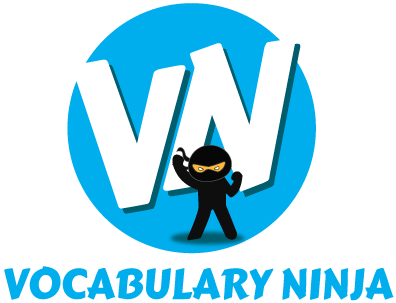 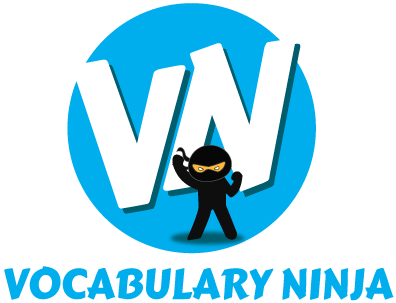 © Vocabulary Ninja Ltd 2021
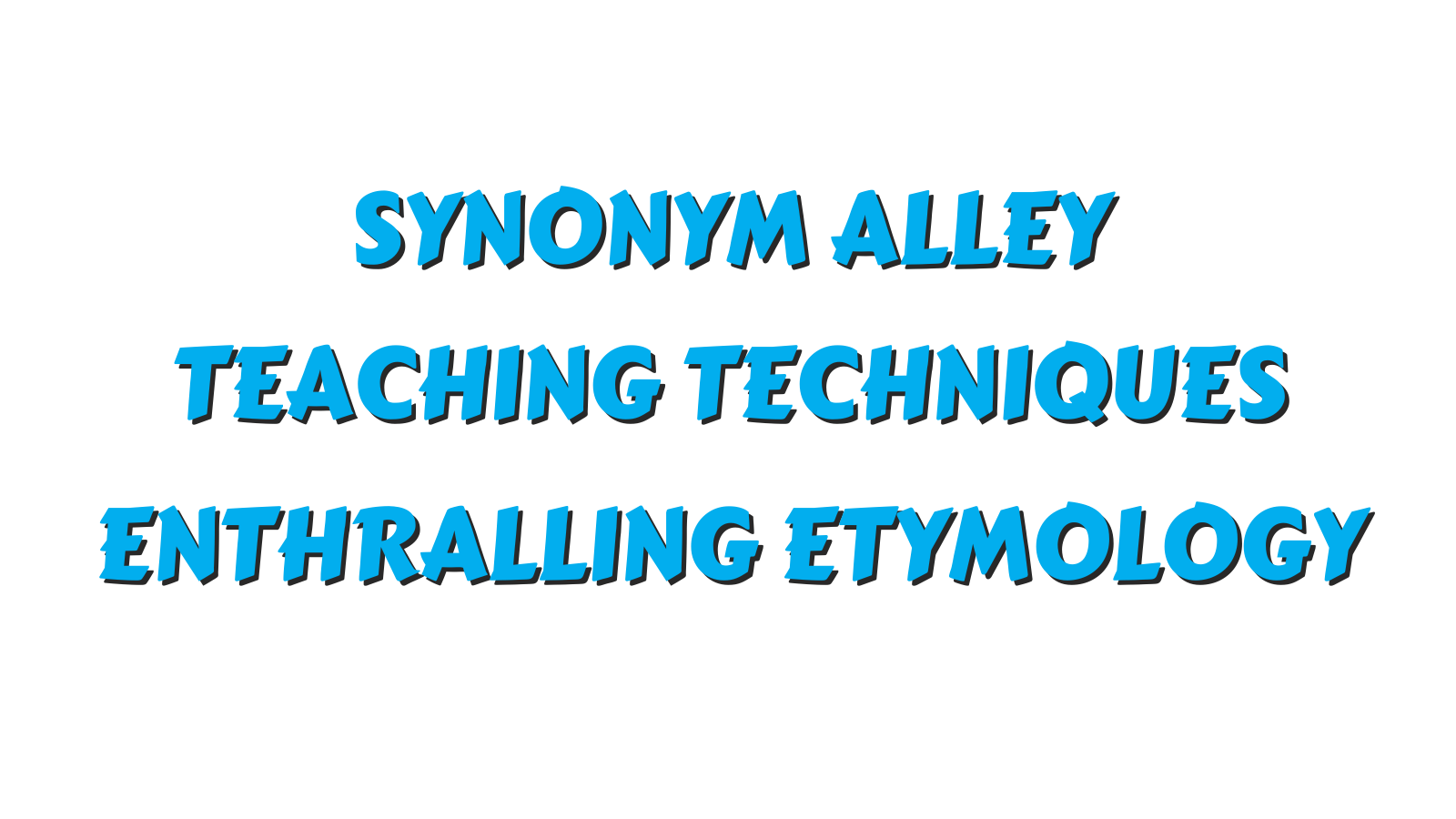 Draw a line from the words on the left to its synonym on the right.
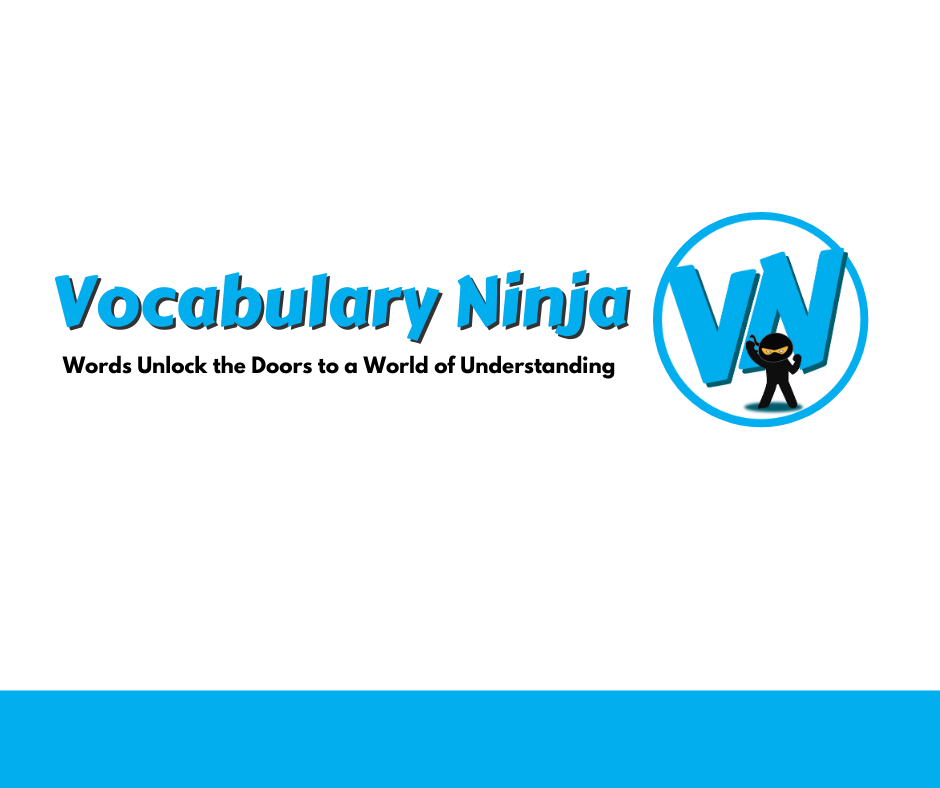 © Vocabulary Ninja Ltd 2021